Осторожно!
Вейп
ВНИМАНИЕ!
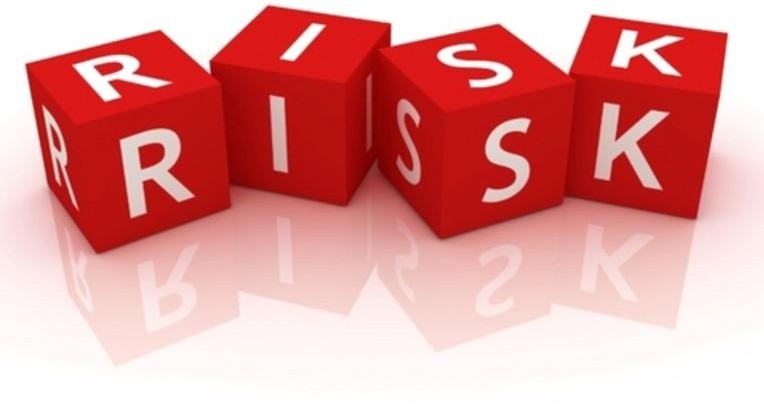 Вейп, так же как любая никотинсодержа-  щая продукция, представляет угрозу жиз-  ни и здоровью человека.
Вейпы вызывают зависимость.
Использование электронных средств  доставки никотина регулируется ФЗ-15
«Об охране здоровья граждан от воздей-  ствия окружающего табачного дыма и по-  следствий потребления табака», на них  распространяются запреты и ограничения,  как и на другую табачную продукцию.
В результате повреждения вейпа потреби-  телю могут быть нанесены тяжелые ожоги  и травмы.
что нужно знать, чтобы  не стать жертвой  обмана
Вейп – новая форма обмана!
Электронные сигареты и вейпы позиционируются  производителями как «безопасная альтернатива  курению», однако этот маркетинговый ход по созда-  нию позитивного образа сомнительного товара –  манипуляция потенциальными потребителями.
«Парение» в подростковом возрасте повышает риск  развития бронхиальной обструкции – патологическо-  го состояния, при котором воздух не может поступать  в достаточном количестве, что провоцирует приступ  удушья.
Парение, также как и курение, является фактором  риска развития онкологических заболеваний, в  первую очередь страдает полость рта, дыхательные  пути, легкие.
«Парение» во время беременности влечет разруши-  тельные последствия как для плода, так и для бере-  менной женщины.
Электронные средства доставки никотина несут  скрытую опасность внезапного взрыва при наруше-  нии их обычной работы. Об этом свидетельствуют  многочисленные публикации в СМИ. Взорвавшийся в  руках курильщика прибор становится причиной  ожогов и травм лица, верхней половины туловища,  рук потребителей и окружающих людей, несет риск  возникновения пожаров.
Никотин оказывает токсическое действие на  центральную нервную систему, сердце, сосуды,  органы пищеварения.
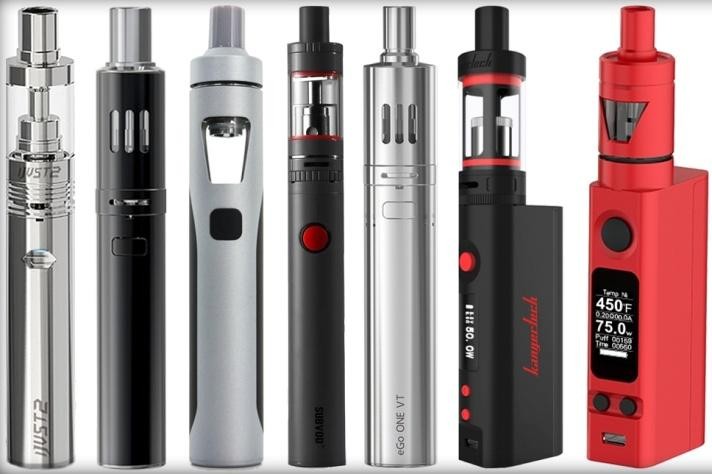 При «парении» формируется поведенческий стерео-  тип курения, зависимость от электронных средств  доставки никотина. Повторное использование нико-  тинсодержащих вейпов и электронных сигарет при-  водит к психическим и поведенческим расстроствам,  связанным с потреблением психоактивных веществ.
Большинство устройств для «парения» являются  электронными средствами доставки никотина. Эти  устройства генерируют пар, содержащий никотин,  пропиленгликоль, глицерин, ароматические и вкусо-  вые добавки. Нередко в составе вейпов заявлено об  отсутствии никотина, но это не равносильно отсутст-  вию вреда здоровью от их курения («парения»).  Никотин – далеко не единственное вещество,  которое представляет опасность.
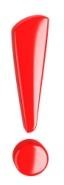 Действие электронных средств доставки никотина  Аэрозоль, вдыхаемый потребителем, вне зависимо-  сти от содержания в нем никотина, образуется из  раствора пропиленгликоля и глицерина, в который  добавляют ароматизаторы: ментол, кофе, фрукты,  сладости, алкоголь и другие. Микрочастицы этих  химических веществ быстро достигают легочных  альвеол, поступают в артериальную кровь и разно-  сятся кровотоком по всем органам, нарушая их нор-  мальную работу.
Производители заявляют, что ароматизаторы явля-  ются натуральными, разрешенными к употреблению  человеком. Однако разрешены они к употреблению с  пищей, а их действие на организм при вдыхании ра-  зогретых паров приводит к поражению слизистой  оболочки носоглотки, гортани, трахеи, развитию хро-  нического воспаления верхних и нижних дыхатель-  ных путей, острым аллергическим реакциям.
В случае никотинового отравления, травм и  ожогов лица и тела, острой аллергической  реакции – безотлагательный вызов скорой  медицинской помощи
Вейп не исключает пассивное курение. При «парении»  в окружающем воздухе накапливаются токсичные  вещества, многие из которых оказывают канцероген-  ное действие на организм человека, т.е. способны  вызывать рак.
Что происходит с организмом?
Вдыхание разогретых паров, содержащих множество  вредных химических элементов, приводит к хрониче-  скому раздражению дыхательных путей, нарушению  нежной структуры легочной ткани. В дальнейшем это  неминуемо приводит к развитию хронической об-  структивной болезни легких – прогрессирующего
неизлечимого заболевания с формированием хрони-  ческой сердечной недостаточности. Парение вейпов  сопровождается снижением местного и общего им-  мунитета курильщиков, поэтому они часто страдают  вирусными и бактериальными респираторными за-  болеваниями.
Только врач может определить тактику при  отравлениях, аллергозах, травмах и ожогах!
Правовое регулирование электронных средств  доставки никотина
Использование электронных средств доставки нико-  тина регулируется ФЗ-15 «Об охране здоровья граж-  дан от воздействия окружающего табачного дыма и  последствий потребления табака», на них распро-  страняются запреты и ограничения как и на другую  табачную продукцию: продажа запрещена несовер-  шеннолетним лицам, запрещено использование на  отдельных территориях, в помещениях и на объектах.